“INNOVANDO SERVICIOS, REDUCIENDO RIESGOS, RENOVANDO VIDAS EN EL SALVADOR”
Propuesta de incremento de salarios
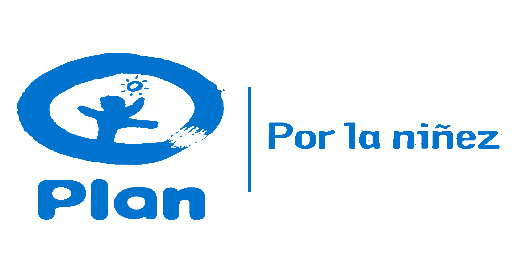 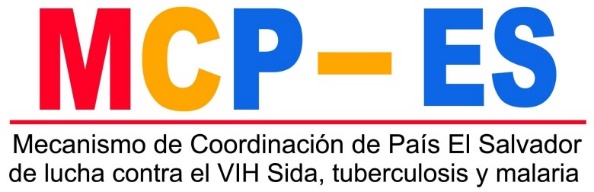 Propuesta de incremento de salarios
El resultado final del cierre financiero ha arrojado una economía de $149,000.
Esta economía es el resultado de la contratación tardía del personal de unidades móviles que se dio en el mes de septiembre de año anterior.
Este retraso se dio debido a lo dilatado que fue el proceso de validación y coordinación del estudio de pruebas orales y capilares rápidas para HIV.
Estas economías podrían ser utilizadas, con la autorización del Fondo Mundial, para el año 2017 en que no se tendrá financiamiento.
Propuesta de incremento de salarios
Se propone realizar un aumento total para los próximos dos años de $42,461 monto que cubriría todos los incrementos propuestos por los próximos dos años.
Los puestos beneficiados con este incremento son:
Sub Gerente 
Especialistas: Especialista administrativo, Especialista Financiero, Especialista Prevención, Especialista Monitoreo y Evaluación.
Personal Técnico: Técnicos Contables, Técnicos de Prevención,     Técnicos de Monitoreo y Evaluación, Técnico de Compras.
Propuesta de incremento de salarios
Si estos ajustes son aprobados, aun con las medidas propuestas se tendrían una economía de $106,539.
Estos incrementos son un estimulo para el equipo del proyecto que junto con el esfuerzo de las organizaciones sub receptoras ha puesto todo su esfuerzo durante el año 2014.
Estos también corresponden a un plan de incremento salarial basado en el rendimiento del equipo y política interna de Plan.